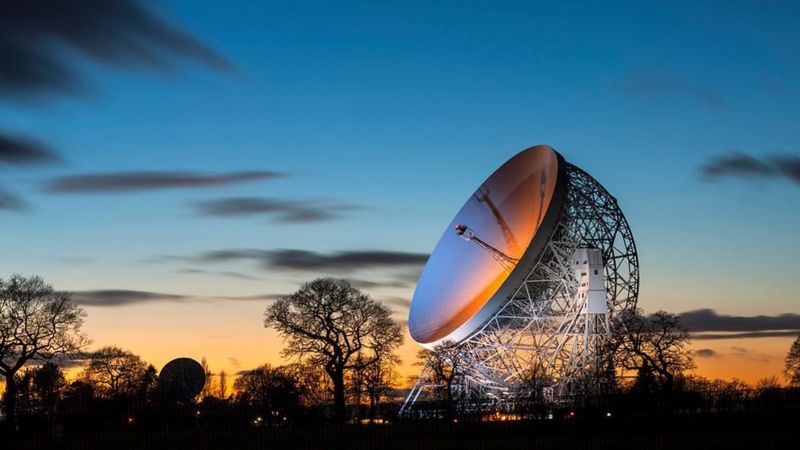 "I really enjoyed working with the team and would definitely recommend training in Cheshire East"
Public Health in Cheshire East CouncilCome and train with our award-winning* public health team!
"I have found the public health team at Cheshire East to be very friendly and welcoming during my time here"
"They have a good understanding of the curriculum, ensure that work meets my training needs"
Training prospectus 2025/26
*UKPHR Employer of the Year 2023
*ADPH Team Award 2023
About Cheshire East Council
We hope you’ll join us in Cheshire East, where we can offer an interesting mix of work within a fabulous team. We’ll provide the right mix of support and challenge to give you the best training experience possible.
Our Council provides services for nearly 400,000 residents and is the third largest local authority in the North West. We offer a varied public health experience with many unique challenges:
An ageing population with pockets of deprivation across our rural areas and the need to support connectivity with people and services
Urban deprivation in our main towns, especially Crewe, with stark health inequalities seen in our most marginalised communities
Our consultant team has recently expanded. Susie joined in 2021 and Matt Atkinson in late 2022. We work alongside Guy Kilminster, our Corporate Manager and are currently supported by Professor Rod Thomson. This allows us to tackle a broader portfolio of work and support more trainees.
We operate a hybrid model of working and have an office base in Crewe as well as Macclesfield. Trainees can also work from home and are issued with a laptop.
What experience can you gain from Cheshire East?
ST1-2
Good grounding in public health knowledge through our tutorial programme. 
Opportunities to gain health intelligence expertise through our ambitious Joint Strategic Needs Assessment programme, local authority experience in health protection, and numerous opportunities for gaining experience in project management, risk management, evaluation, evidence appraisal and informing senior decision makers.

ST3-5
Opportunities for systems leadership through:
Leading work across our integrated care partnership
Leading pharmaceutical or joint strategic needs assessment reviews.
Bespoke health and care public health experience shaped by our dedicated Health and Care Consultant in Public Health, linking in with primary and secondary care. 
We are developing a split placement with East Cheshire NHS Trust (Macclesfield) for 2025. Please ask if you’re interested!

Throughout
Opportunities for gaining experience in teaching and supervision of junior doctor colleagues from other specialties.
A great degree of flexibility in shaping your training experience
The public health team
2020 to 2024
Who we are
We have a friendly and knowledgeable public health team across health improvement, health intelligence and health protection and work closely with colleagues in Commissioning to deliver vital services for our residents.
Whilst we sit in the Adults, Health and Integration directorate, our work spans the whole Council and we collaborate with partners across health and social care, the voluntary sector and in our communities, both in Cheshire East and across Cheshire and Merseyside.
We delivered an effective response to COVID-19 that received national recognition. The team is now redoubling its efforts to reduce inequalities and tackle the wider determinants of health and wellbeing across Cheshire East.

Our team is providing leadership in many key areas representing opportunities to improve population health, including:
The emerging Place Partnership and integrated care system
A major programme of investment and regeneration in Crewe
The wider activity that the Council and its partners undertake
Giving young people the best start in life
Dr Susan Roberts – Public Health Consultant
Susie joined the team in July 2021. She is a Consultant in Public Health and Consultant lead for Health Intelligence and Children and Young People. Her previous experience as a junior doctor in hospital and as a GP has led to her passion for promoting wellbeing and preventing ill health at the earliest opportunity, from birth and throughout life. She is also passionate about joining up services to support people in the right way when they need it.
Dr Matthew Atkinson – Public Health Consultant
Matt Atkinson worked in critical care, anaesthetics and acute medicine before joining the Public Health StR training scheme in 2015. He joined Cheshire East for his final placement before becoming a consultant in late 2022.
Matt leads on health protection and health and care public health and has an interest in health informatics and digital leadership. His main focus is on maximising opportunities for prevention and the reduction of inequalities in the organisation and delivery of health and care services.
Guy Kilminster – Corporate Manager for Health Improvement
Guy is responsible for helping to ensure that the residents of Cheshire East have long and healthy lives. Guy works with partners (internal and external) to address issues that might be contributing to health inequalities and premature mortality.
He is closely involved in the work of the Cheshire and Merseyside Health and Care Partnership and the integration of health and care in Cheshire East. He also works on sub-regional priorities, for example reducing alcohol related harms and supports the DPH to ensure effective functioning of the Health and Wellbeing Board. 
Professor Rod Thomson – Interim Consultant in Public Health
As a former DPH, Rod brings a wealth of expertise to the team and has developed excellent relationships across our local system over many years.
Rod is supporting us during recruitment for our Director of Public Health and our third Consultant in Public Health.
The trainee team at Cheshire East Council
We currently support (or have recently supported) a number of trainees within our team:
Foundation doctors
GP specialty registrars
Public health specialty registrars
Public health practitioners
Local government trainees
Susie, Matt and Rod are all educational supervisors, and more senior trainees may be supervised by our DPH. We’re all keen to teach and provide exam support as necessary
Projects will be allocated based on training needs and development areas, with more senior trainees taking on a portfolio of work
Trainee perspectives
Dr Gisèle Spencer – ST2 Public Health Registrar
I have found the public health team at Cheshire East to be very friendly and welcoming during my time here. All the consultants are aware of the learning outcomes that registrars must complete and are proactive in approaching me when there is a piece of work that would contribute towards one or more competencies. They have been very supportive in accommodating my style of working as well as letting me choose pieces of work in particular areas of interest to me. I am therefore not surprised that Cheshire East Council has won the UKPHR award for employer of the year 2023. 
Much of the work I have undertaken at the local authority has centred around Crewe and the health inequalities experienced by many of its residents. I have found the work interesting and varied, and I have benefitted greatly from the wealth of knowledge and skill within the public health team but also from colleagues in other teams in the council and beyond.
Dr Matthew Atkinson – ST5 Public Health Registrar (prior to CCT)
I had a fabulous year in Cheshire East and received just the right balance of challenge, responsibility and support. My work programme was tailored around getting my final learning outcomes signed off and preparing me for consultant practice.
I led the development of a strategy for reducing inequalities in Crewe as well as working on healthy ageing in rural areas and evaluating an NHS health improvement programme – a really interesting mix of work.
I really enjoyed working with the team and would definitely recommend training in Cheshire East. I was thrilled to be offered a consultant post here.
Dr Cathy Gregory – ST1 Public Health Registrar
I would highly recommend a placement at Cheshire East. My supervisor and the other consultants have been extremely supportive and approachable. They have a good understanding of the curriculum, ensure that work meets my training needs and I have been able to take on work that aligns with my interests. 
The atmosphere of the team is friendly and inclusive and I feel my contribution is valued. There is a flexible hybrid working arrangement and the IT provision is good.
I have been able to gain experience in healthcare public health within the Local Authority, which is an area of interest to me.
For more information or to arrange a discussion with Matt or any one of the consultants, please contact matthew.atkinson@cheshireeast.gov.uk